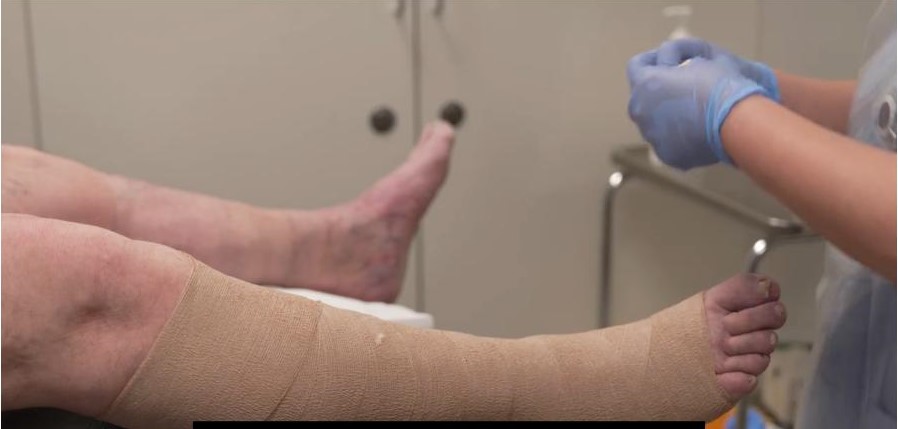 Kompression
Tematik i generelle sårprincipper
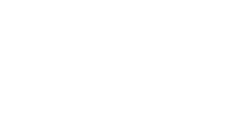 Version 1.19.12.2024.
1
1
Venesystemet
2
2/5/2025
[Speaker Notes: Når der opstår skader i venesystemet, opstår der ødemer.]
Kompression reducerer ødemer
Kompression anvendes når veneklapperne ikke fungere optimalt
Kompression reducerer ødemer, støtter venepumpefunktionen og fremmer derved sårheling
Reduktion af ødemet har også en smertelindrende effekt
3
2/5/2025
Årsager til ødemer
4
2/5/2025
[Speaker Notes: Find altid årsagen til ødemerne, inden der udføres kompressionsbehandling.]
Problematikker som følge af manglende kompressionsbehandling
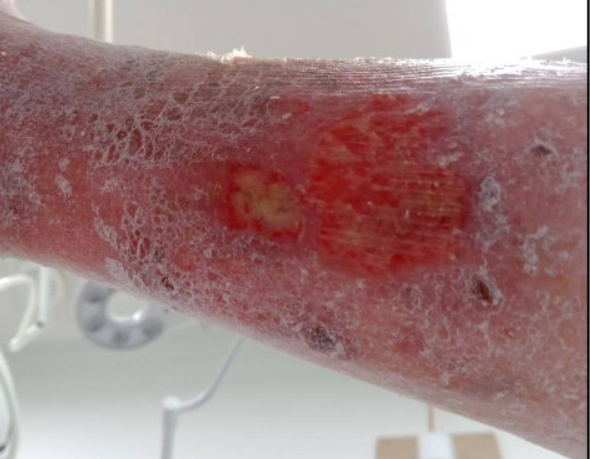 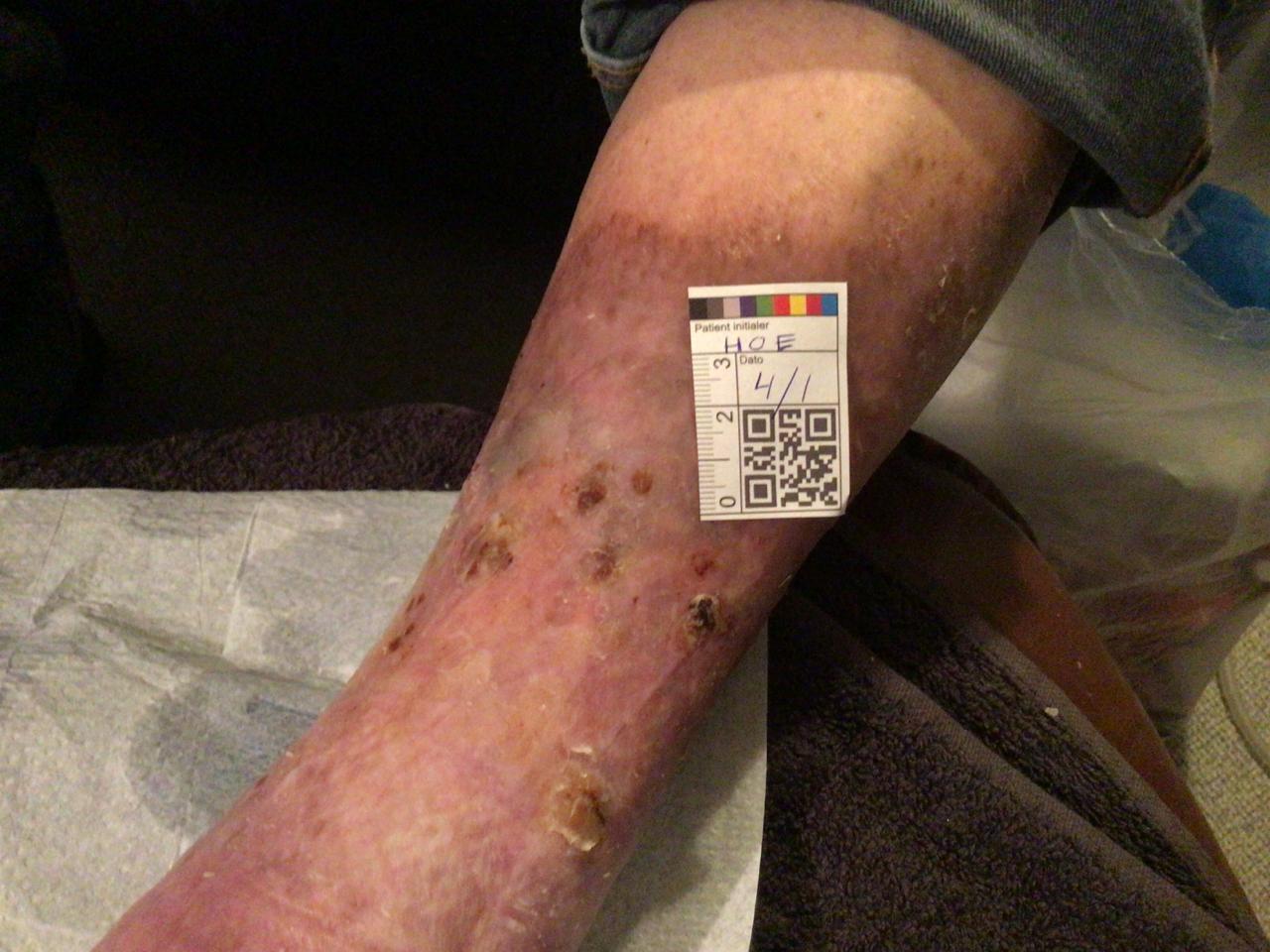 Sår og eksem

Hæmosiderinaflejring 

Infektioner

Lipodermatosclerosis

Smerter
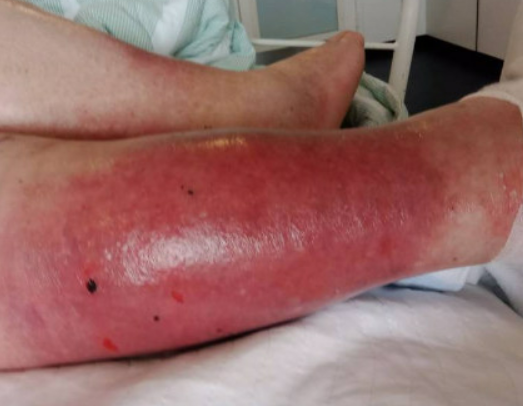 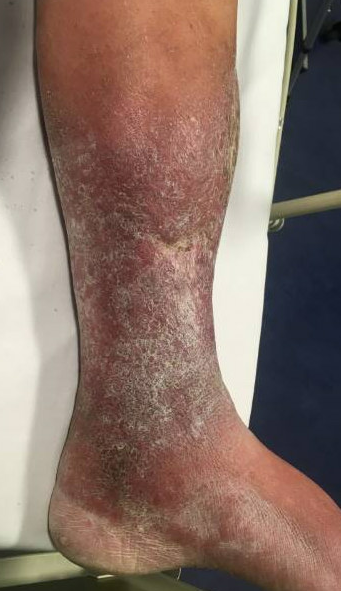 5
2/5/2025
[Speaker Notes: Der kan opstå sår og staseeksem. 
Hæmosiderinaflejringer - som er aflejringer af jern fra de røde blodlegemer og ses som brunlig misfarvning på huden. 
Lipodermatosclerose opstår på grund af kronisk inflammation. Huden bliver fibrøs og fortykket.]
Kontrol af fodpuls inden anlæggelse af kompression
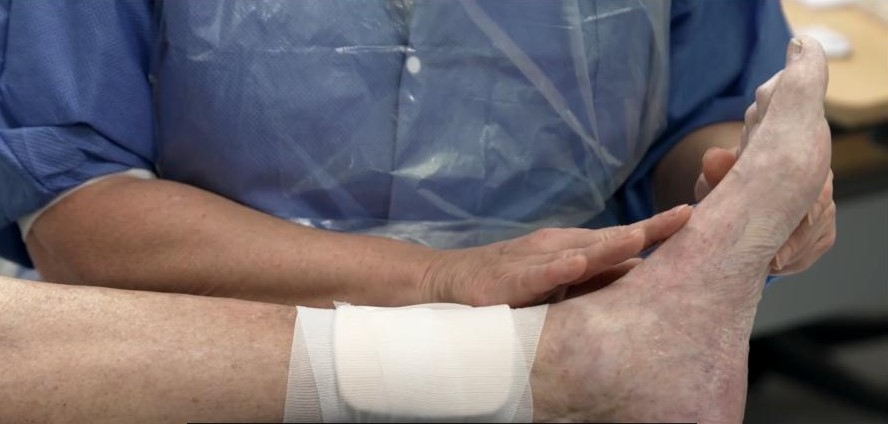 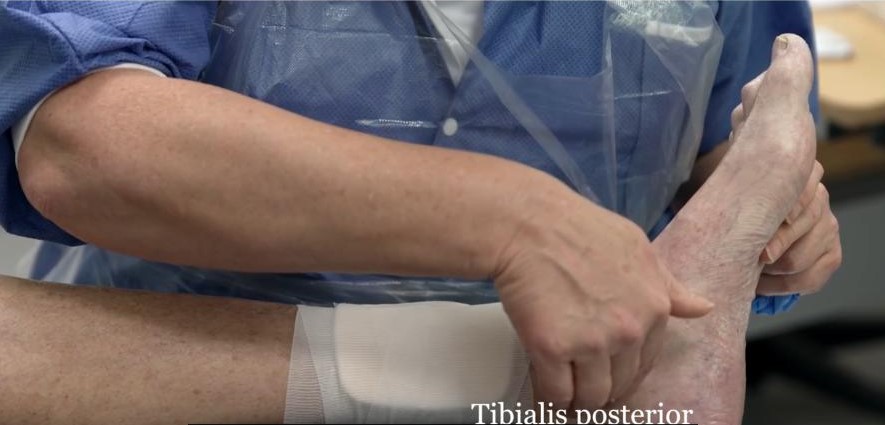 Arteria tibialis posterior
Arteria dorsales pedis
6
[Speaker Notes: Palpere/mærke fodpuls ved arteria dorsalis pedis på fodryggen og arteria tibialis posterior bagom medial malleol.]
Kontrol af kapillærrespons
Kapillærrespons er en anden indikator for blodcirkulationen i kroppen:
På billedet vises kontrol af kapillærrespons ved, at der presses en finger ned på storetåen i 5 sekunder. Dette vil tømme kapillærerne for blod og huden bliver hvid
En normal kapillærrespons er 2 sekunder. Det vil sige, at det maksimalt må tage 2 sekunder fra at huden bliver hvid, til den bliver rød igen
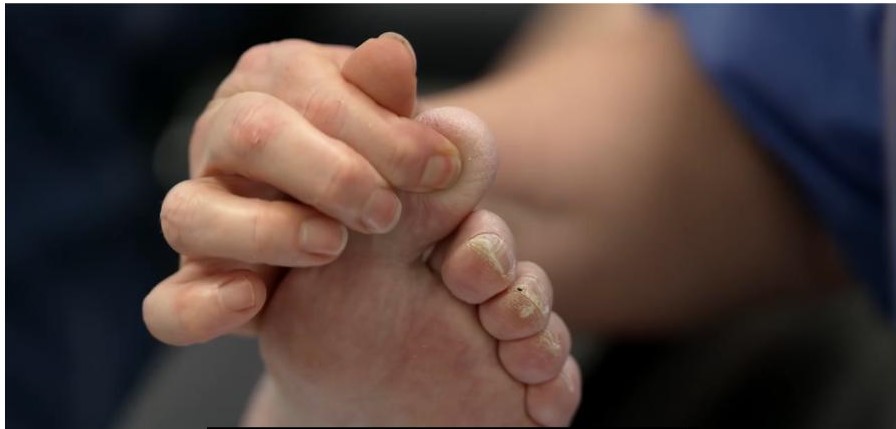 7
2/5/2025
[Speaker Notes: En hurtig kapillærrespons indikerer, at blodcirkulationen er god, mens en langsommere respons kan være tegn på kredsløbsproblemer.]
Andre tegn på nedsat blodcirkulationUnderekstremiteterne eller specifikt fødderne:
8
[Speaker Notes: Kompression skal altid lægeordineres. Hvis der ikke kan mærkes fodpuls og der er andre tegn på nedsat cirkulation skal der tages kontakt til lægen med henblik på henvisning og måling af distal trykmåling.]
Anlæggelse af kompression
Vær særlig opmærksom på følgende:
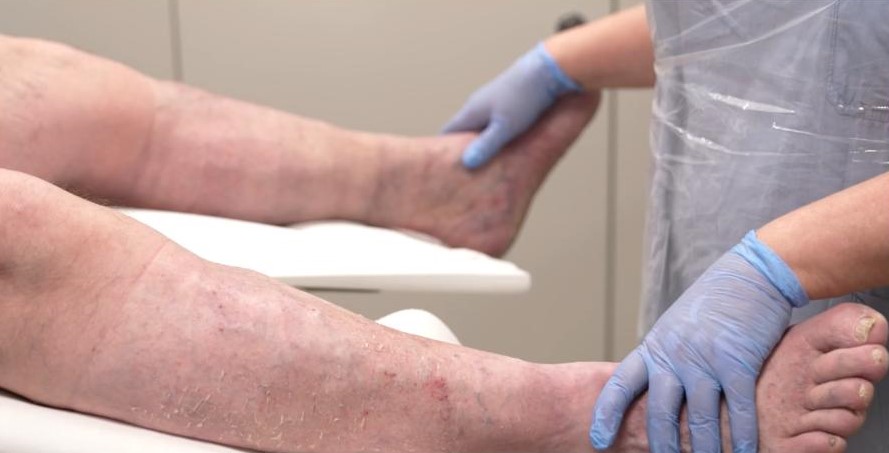 Nedsat følelse: Gør det svært for borgeren at mærke ubehag eller smerte, hvilken kan føre til, at skader ikke opdages i tide

Deformiteter: Kan ændre trykpunkter og øge risikoen for trykskader

Dropfod: Kan gøre det vanskeligt at opretholde en korrekt fodstilling, hvilken kan øge risikoen for skader.
9
[Speaker Notes: Spørg altid ind til smerter og inspicere borgernes/patientens hud grundigt inden anlæggelse af kompression.]
Inddrag borgeren/patienten i beslutninger
10
2/5/2025
[Speaker Notes: Det bedste resultatet for behandlingen opnås - når borgeren/patienten har medindflydelse.]
Der findes flere former for kompressionsbandager
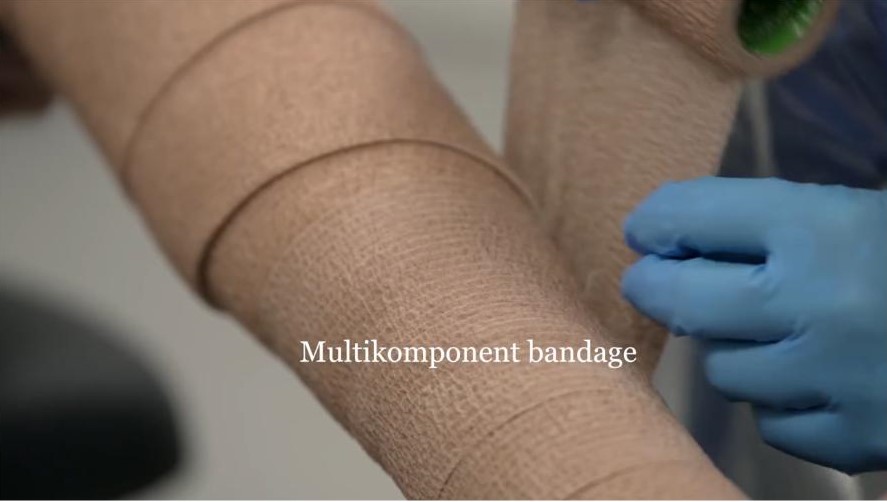 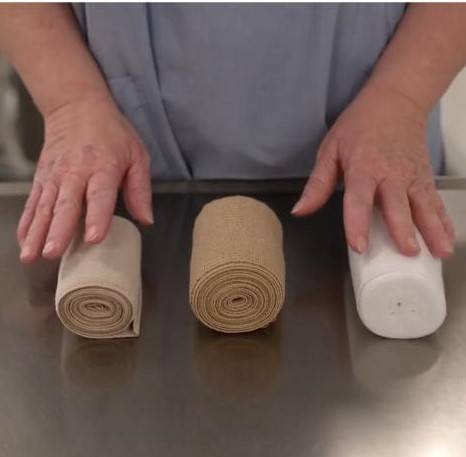 Uelastisk 

Elastisk

Multikomponenet-bandager

Kompressionswrap
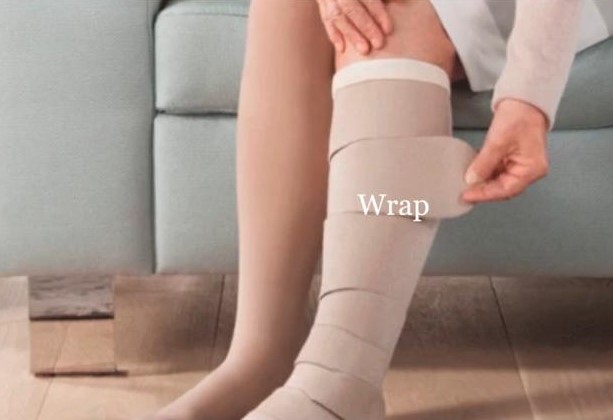 11
[Speaker Notes: Valg af kompressionsbandage afhænger af lægens ordination og borgerens/patientens ressourcer.]
Fakta om kompression
12
2/5/2025
[Speaker Notes: Kompression er også kendt som hjørnestenen i forebyggelse og behandling af venøse bensår.]
Referencer
Bartholdy, K. & Kallesøe, J. (2021) Klinikbogen, FADLs Forlag.
Bemark, S. &  Melby, B.Ø. (2021). Sår og sårbehandling: En grundbog i sygeplejen, FADLs Forlag.
Gottrup, F., Karlsmark, T. & Kirketerp-Møller, K.(red.)(2020). Sår, baggrund, diagnose og behandling, Munksgaard, 3 udgave.
Jarvis, C.  & Eckhardt, A. (2024) Physical Examination & Health Assessment, 8 edition. Elsevier. 
Lindholm, C. (2005) Sår, Gads Forlag.
13
Udviklet af Margaret Florence Hunt,Cand.cur APN, Avanceret Klinisk Sygeplejerske, Sårspecialist, Sorø KommuneI samarbejde med Sundhedsstrategisk Planlægningwww.regionsjaelland.dk/saarbehandling
14